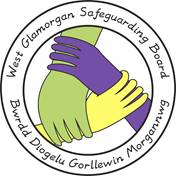 Chwilfrydedd Proffesiynol- Canllaw Ymarfer
Beth yw Chwilfrydedd Proffesiynol?
Mae angen i bob gweithiwr proffesiynol sy’n dod i gysylltiad â phlant, rhieni a gofalwyr yn ystod ei waith fod yn ymwybodol o’i gyfrifoldebau diogelu ac yn effro i anghenion plant a phobl ifanc agored i niwed. Felly mae angen i’r gweithiwr proffesiynol fod yn chwilfrydig a holgar ynghylch amgylchiadau’r teulu a digwyddiadau fel y bydd yn gallu bod yn effeithiol wrth ganfod lle mae plant a phobl ifanc yn agored i niwed ac adnabod risgiau dichonol neu wirioneddol o niwed. 
Dro ar ôl tro, mae adolygiadau o farwolaethau plant wedi tynnu sylw at yr angen i ymarferwyr fod yn effro i’r perygl o ragfarn a thuedd ar sail canfyddiad. Nododd Munro  (2005b) fod adroddiadau ar y naill ymchwiliad ar ôl y llall wedi dangos pa mor bell y bydd rhai rhieni camdriniol yn mynd i geisio twyllo ymarferwyr drwy ffugio cydymffurfio ac roedd yr adolygiad o achos Daniel Pelka wedi pwysleisio bod angen i weithwyr proffesiynol allu ystyried pob posibilrwydd yn hytrach na derbyn beth mae rhieni’n ei ddweud am yr hyn sy’n digwydd yn y cartref. 
Fe alwyd hyn hefyd gan yr Arglwydd Laming  (2003) yn ymchwiliad Victoria Climbie yn ‘ansicrwydd parchus’ – y gallu i ymchwilio a deall beth sy’n digwydd o fewn y teulu yn hytrach na rhagdybio neu dderbyn pethau fel y maen nhw’n ymddangos ar yr olwg gyntaf; gwerthuso’n feirniadol unrhyw wybodaeth a gafwyd a chadw meddwl agored.
Drwy fabwysiadu ffordd o feddwl sy’n agored, yn holgar ac yn chwilfrydig, bydd gweithwyr proffesiynol yn gallu osgoi esboniadau llinol ac absoliwt drwy edrych ar y sefyllfa o nifer o safbwyntiau gwahanol.
Yn yr adolygiad cenedlaethol o ymarfer diogelu plant yn ymwneud â marwolaethau Arthur Labinjo-Hughes a Star Hobson yn 2020, nodwyd nifer o faterion craidd:

Roedd yn ymddangos bod gwendidau o ran rhannu gwybodaeth rhwng asiantaethau
Dim digon o feddwl beirniadol neu her rhwng asiantaethau, yn cynnwys colli cyfleoedd i gychwyn prosesau amddiffyn plant amlasiantaeth
Yr angen i ddatblygu mwy o weithwyr proffesiynol (neu dimau) ym maes amddiffyn plant sydd â sgiliau ar gyfer cyflawni asesiadau risg cymhleth a deall ymddygiadau rhieni nad ydynt yn ymgysylltu â gwasanaethau
Dylid canolbwyntio mewn ymarfer amddiffyn plant ar ddatblygu arweinwyr sy’n galluogi ac yn credu mewn newid o’r fath drwy greu amodau lle mae sefydliadau’n gallu trawsnewid eu gwasanaethau er mwyn ymgymryd â’r gwaith cymhleth hwn
O Child Safeguarding Practice Review Panel, 2022, t.9
Roedd yr adolygiad hefyd wedi tynnu sylw eto at y ffaith mai ychydig o waith uniongyrchol a gafwyd gyda’r teuluoedd, a bod diffyg myfyrio ac ymchwilio pellach. Nodwyd hefyd fod rhagfarn a rhagdybiaethau ymarferwyr wedi cael effaith ar y ffordd y cafodd risg ei hasesu a bod diffyg o ran dadansoddi gwybodaeth (NSPCC, 2022).

Roedd yr Adolygiad Ymarfer Plant o farwolaeth drist Logan Mwangi ym mis Gorffennaf 2021 hefyd wedi nodi bod y pandemig COVID-19, a chyfyngiadau cysylltiedig, yn rhwystr rhag canfod ffugio cydymffurfiaeth.
Mae chwilfrydedd proffesiynol yn gyfuniad o edrych, gwrando, gofyn cwestiynau uniongyrchol, gwirio a myfyrio ar wybodaeth a gafwyd. Mae’n golygu:
Rhoi prawf ar eich damcaniaeth broffesiynol a pheidio â gwneud rhagdybiaethau
Triongli gwybodaeth o wahanol ffynonellau er mwyn cael gwell dealltwriaeth o weithrediadau unigolion a theuluoedd
Dod i ddeall hanes blaenorol unigolion a theuluoedd gan ei bod yn bosibl y bydd hyn yn eich helpu i feddwl am beth allai ddigwydd yn y dyfodol
Cael gwybodaeth o nifer o ffynonellau a pheidio â derbyn un set o fanylion a roddwyd i chi yn ddigwestiwn
Bod yn ymwybodol o’ch rhagfarnau’ch hun a sut mae hynny’n effeithio ar eich ffordd o weld y rheini rydych chi’n gweithio gyda nhw a bod yn barchus fusneslyd
Pam mae’n bwysig?
Mae diffyg chwilfrydedd proffesiynol yn gallu arwain at:
golli cyfleoedd i adnabod arwyddion risg sy’n llai amlwg
gwneud rhagdybiaethau mewn asesiadau ar gyfer gofal a chymorth ac arwain at ddarparu ymyriadau anghywir ar gyfer unigolion a theuluoedd
Mae chwilfrydedd proffesiynol yn cael ei seilio ar:
ddull o weithredu sy’n canolbwyntio ar y plentyn gyda’r gallu i greu amgylchedd diogel ac ymddiriedus sy’n addas i wrando ar blant a phobl ifanc
y gallu i ganfod ac ymchwilio i’r hyn sydd heb ei drafod yn ogystal â beth sydd wedi’i drafod.
parodrwydd i ystyried persbectifau eraill/ rhoi cynnig ar wahanol ymatebion.
y gallu i feithrin cydberthynas agos debyg i bartneriaeth gyda theuluoedd gan fod yn ymwybodol drwy’r amser o anghenion y plentyn / y graddau y mae anghenion heb eu diwallu
sgiliau meddwl beirniadol, sensitifrwydd a dyfalbarhad. 
dyfarniadau seiliedig ar dystiolaeth nid ar optimistiaeth.
SUT I YMATEB
Ydw i’n aros yn chwilfrydig a holgar am beth rydw i’n ei weld a’i asesu? 
Ydw i’n barod i ystyried gwybodaeth newydd?
Pa mor hyderus ydw i fod gen i ddigon o wybodaeth i fod yn sail i’m dyfarniadau?
Oes angen i mi ychwanegu rhybudd am gryfder y dystiolaeth yn yr asesiad hwn/am y goblygiadau wrth wneud penderfyniadau?
A fyddwn i’n barod i newid fy meddwl?
Cwestiynu’ch rhagdybiaethau’ch hun am y ffordd y mae unigolion/teuluoedd yn gweithredu a gwylio rhag bod yn rhy optimistaidd
Adnabod eich teimladau’ch hun (er enghraifft, blinder, salwch neu fod ar ormod o frys) a sut y gallai hyn effeithio ar eich barn am blentyn/oedolyn/teulu ar ddiwrnod penodol
Meddwl am y rheswm y gallai rhywun beidio â dweud y gwir i gyd wrthych chi
Dangos parodrwydd i gael sgyrsiau heriol
Delio ag unrhyw bryder proffesiynol ynghylch sut byddai unigolion/teuluoedd gelyniaethus neu wrthwynebus yn gallu ymateb i gwestiynau anodd neu uniongyrchol
Aros yn agored eich meddwl a disgwyl yr annisgwyl
Deall bod ansicrwydd parchus a her yn bethau iach. Mae’n arfer da ac yn beth iawn i chi gwestiynu beth sy’n cael ei ddweud wrthych chi
Gweld lle nad yw unigolion/oedolion yn gwneud fel roeddent wedi dweud y byddent yn gwneud dro ar ôl tro a sôn am hyn a’i drafod gyda nhw
Deall yr effaith gronnol o ffactorau risg lluosog neu gyfunol, e.e. cam-drin domestig, camddefnyddio cyffuriau/alcohol, iechyd meddwl, methu nifer o apwyntiadau gyda gwahanol asiantaethau 
Sicrhau bod eich ymarfer yn fyfyriol a bod goruchwyliaeth o ansawdd da ar gael i chi
EDRYCH
A oes unrhyw beth ynghylch beth rydych yn ei weld wrth gwrdd â’r plentyn/oedolyn/teulu hwn sy’n peri i chi ofyn cwestiynau neu’n gwneud i chi deimlo’n anesmwyth?
 
 
 
Ydych chi’n gweld unrhyw ymddygiad sy’n dangos niwed/cam-drin neu esgeuluso?
 
 
 
A yw’r hyn rydych yn ei weld yn ategu neu’n gwrth-ddweud beth sy’n cael ei ddweud wrthych chi? Gallai hyn gynnwys ciwiau aneiriol ac iaith y corff.
 
A oes unigolion eraill yn gysylltiedig neu’n byw ar yr aelwyd nad ydych yn eu gweld?
GWRANDO
A oes rhywbeth yn cael ei ddweud wrthych chi sydd angen ei egluro ymhellach?
Ydych chi’n pryderu wrth glywed beth mae aelodau’r teulu yn ei ddweud wrth ei gilydd?
A oes rhywun yn y teulu hwn yn ceisio dweud rhywbeth wrthych chi ond yn ei chael yn anodd dweud ei feddwl? Os oes, sut y gallwch ei helpu i ddweud ei feddwl?
Ydych chi’n clywed llais y plentyn neu oedolyn a allai wynebu risg yn uniongyrchol gan y plentyn neu oedolyn hwnnw?
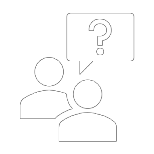 GOFYN
A oes cwestiynau uniongyrchol y gallech chi eu gofyn pan fyddwch yn cwrdd â’r plentyn/oedolyn/teulu hwn a fydd yn darparu mwy o wybodaeth am unrhyw risg i’r unigolyn neu deulu? Er enghraifft:
- Sut fyddwch chi’n treulio’r diwrnod fel arfer?
- Sut gawsoch chi’r anaf hwnnw?
- Gyda phwy rydych chi’n byw?
- Pwy yw hwn sydd gyda chi?
- Pryd roedd y tro diwethaf i chi fod yn hapus?
- Pryd fyddwch chi’n teimlo’n ddiogel/anniogel?
- Beth rydych chi’n edrych ymlaen ato?
- Pam nad ydych chi yn yr ysgol?
• A fyddai cwestiynau penagored yn gallu’ch helpu i gael mwy o wybodaeth am unrhyw risg i’r unigolyn neu deulu? Er enghraifft, “dywedwch ychydig mwy am hynny”, neu “mae hynny’n swnio’n ddiddorol, helpwch fi i ddeall sut ddigwyddodd hynny”.
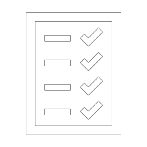 GWIRIO
A oes gweithwyr proffesiynol eraill yn gysylltiedig?
A yw’r gweithwyr proffesiynol eraill wedi sylwi ar yr un pethau â chi?
A yw pethau tebyg neu wahanol yn cael eu dweud wrth y gweithwyr proffesiynol?
A oes eraill sy’n pryderu? Os oes, pa gamau a gymerwyd hyd yn hyn ac a oes rhywbeth arall y dylid neu y gellid ei wneud gennych chi neu rywun arall?
A yw’r holl asiantaethau’n rhannu gwybodaeth berthnasol â’i gilydd?
A ydych yn gweld y darlun cyfan?
Dolennau at ddeunydd darllen ychwanegol
Cyfeiriadau a deunydd darllen ychwanegol:
Anda, R. F., Porter, L. E., a Brown, D. W. (2020)‘Inside the adverse childhood experience score: Strengths, limitations, and misapplications’American Journal of Preventive Medicine, 59(2), 293-295
Barrett, L. F. (2017)How emotions are made: The secret life of the brainLondon: Pan Macmillan
Barrett, L. (2020)‘Hypotheses about emotional development in the theory of constructed emotion: A response to developmental perspectives on how emotions are made‘Human Development, 64(2), 52-54
Burton, V., a Revell, L. (2018)‘Professional curiosity in child protection: Thinking the unthinkable in a neo-liberal world‘The British Journal of Social Work, 48(6), 1508-1523
Butler, A. (2021)‘Anger over child deaths should not trigger knee-jerk overhaul of social care policy‘The Guardian, 19 Rhagfyr 2012 (adalwyd 3 Mawrth 2022)
Child Safeguarding Practice Review Panel (2022)Child Protection in England: National review into the murders of Arthur Labinjo-Hughes and Star Hobson 
Crittenden, P. M. (2006)‘A dynamic‐maturational model of attachment‘Australian and New Zealand Journal of Family Therapy, 27(2), 105-115
New York, NY: WW Norton & Company
Crittenden, P. M., Landini, A., a Spieker, S. J. (2021)‘Staying alive: A 21st century agenda for mental health, child protection and forensic services’Human Systems, 1(1), 29-51.
Dickson, N. (2002)Climbié: Legacy of an inquiryBBC News (adalwyd 3 Gorffennaf 2022)
Ferguson, H. (2017)‘How children become invisible in child protection work: Findings from research into day-to-day social work practice‘The British Journal of Social Work, 47(4), 1007-1023
Griffiths S. (2018)Serious case review: Family UNorfolk Safeguarding Children Board (adalwyd o NSPCC Library, 7 October 2022)
Hanbury, L. (2020)‘ADHD or trauma: working with the potential for misdiagnosis‘Community Care Inform
Hanbury, L. (2021)‘Guide to shame and recognising how it may present in children (and adults) in the child protection system‘Community Care Inform
Hughes, D., a Golding, K. (2012)
Creating loving attachments: Parenting with PACE to nurture confidence and security in the troubled childLondon: Jessica Kingsley Publishers
Kashdan, T., Sherman, R. A., Yarbro, J. a Funder, D. (2013)‘How are curious people viewed and how do they behave in social situations? From the perspectives of self, friends, parents and unacquainted observers’Journal of Personality, 81(2), tt. 141–55
Main, M. (1995)‘Recent studies in attachment: Overview, with selected implications for clinical work’. Yn S. Goldberg, R. Muir, a J. Kerr (goln.), Attachment theory: Social, developmental, and clinical perspectives (tt. 407–474)Hillsdale, NJ: Analytic Press, Inc
Maté, G. (2012)‘Addiction: Childhood trauma, stress and the biology of addiction‘Journal of Restorative Medicine, 1(1), 56-63
NSPCC (2022)Summary of the national review into the murders of Arthur Labinjo-Hughes and Star Hobson (CASPAR Briefing)London: NSPCC Learning
Phillips, J., Ainslie, S., Fowler, A., a Westaby, C. (2022)‘What does professional curiosity mean to you?: an exploration of professional curiosity in probation’The British Journal of Social Work, 52(1), 554-572
Thacker, H., Anka, A., a Penhale, B. (2019)‘Could curiosity save lives? An exploration into the value of employing professional curiosity and partnership work in safeguarding adults under the Care Act 2014‘